The NERVOUS SYSTEM
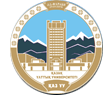 Al-Farabi Kazakh National University
Higher School of Medicine
The classic tissues - epithelia, nerve, muscle, and connective tissue - are combined to make up the major organs that, taken together, form the organism known as the human body
DAVID T. MORAN J. CARTER ROWLEY, III 
Associate Professor Departments of Cellular and Structural Biology and Otolaryngology University of Colorado School of Medicine Denver, Colorado
the cells and tissues of which we are made are intrinsically of great aesthetic beauty; for in their creation, form has followed function
DAVID T. MORAN J. CARTER ROWLEY, III 
Associate Professor Departments of Cellular and Structural Biology and Otolaryngology University of Colorado School of Medicine Denver, Colorado
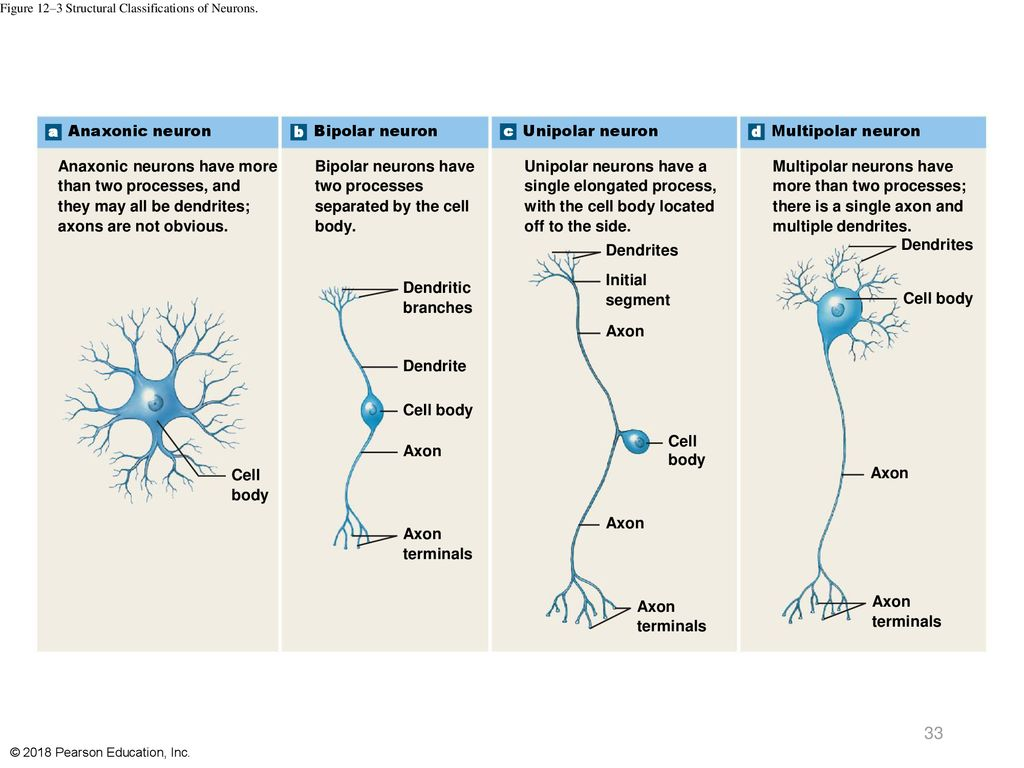 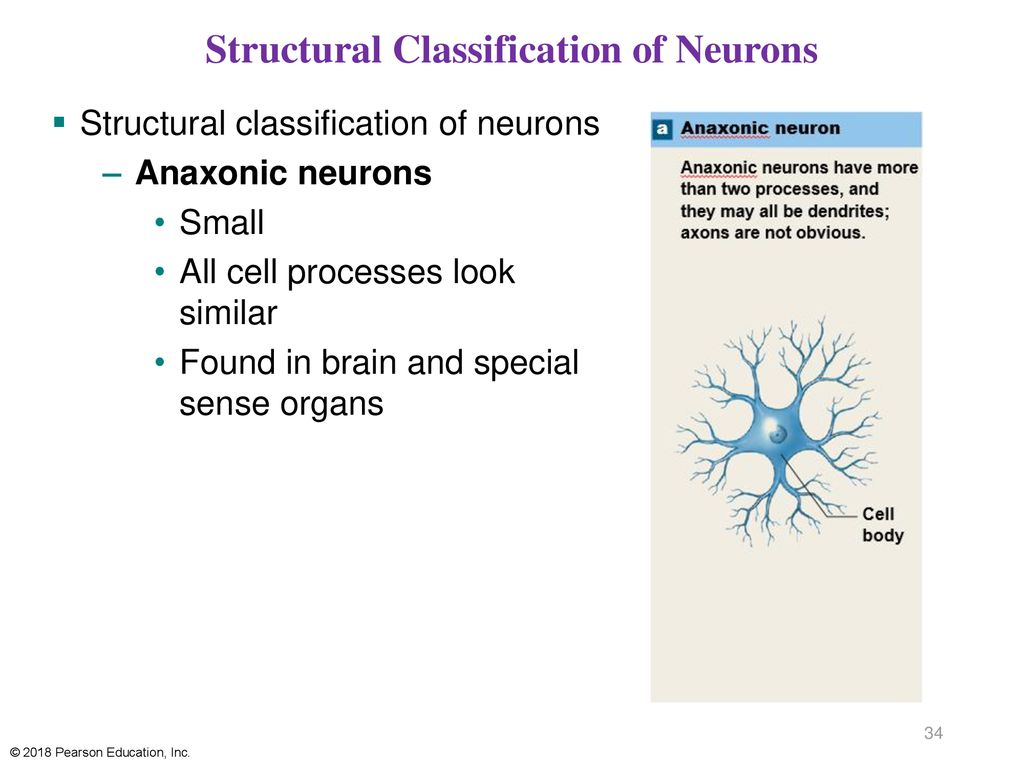 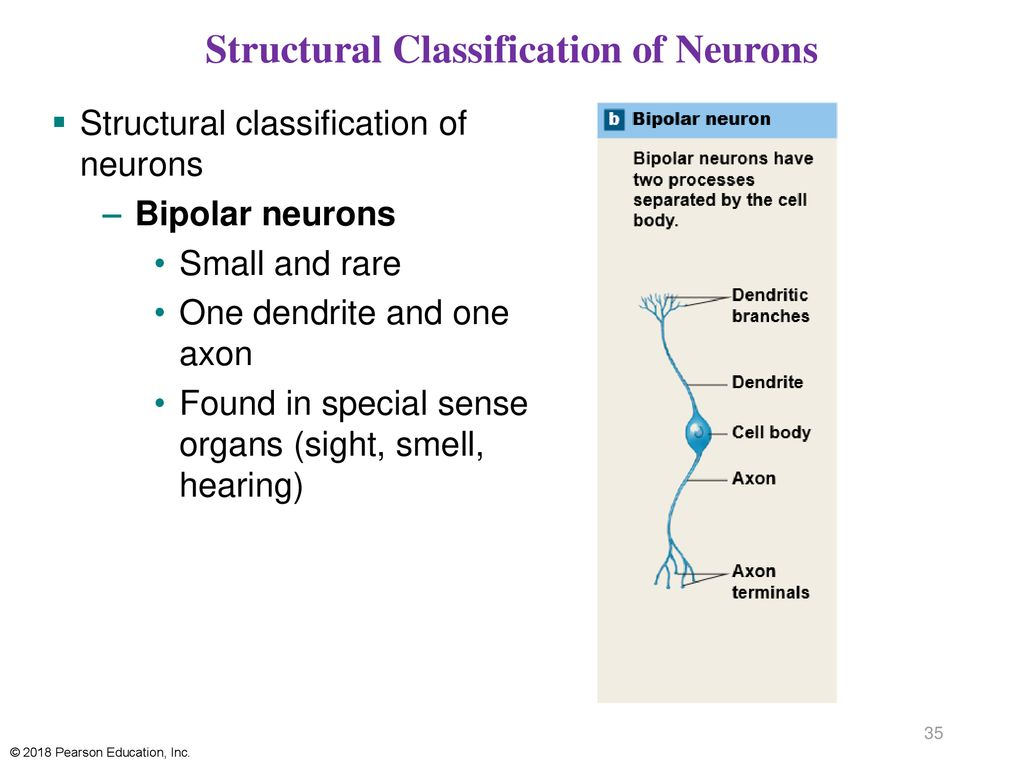 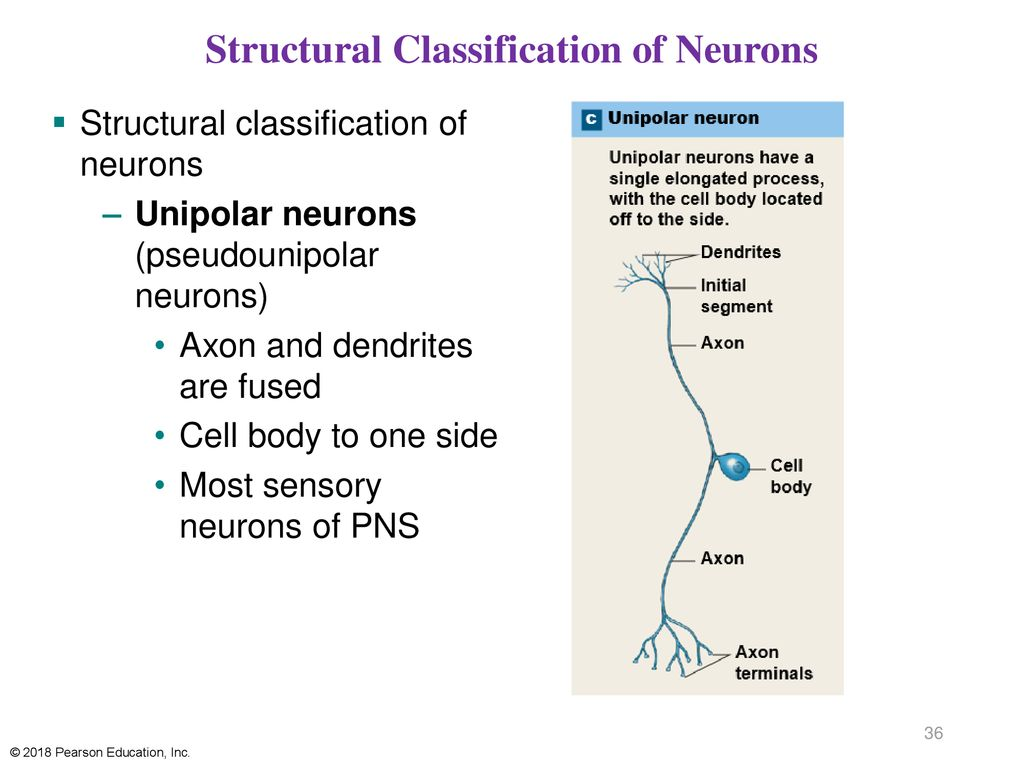 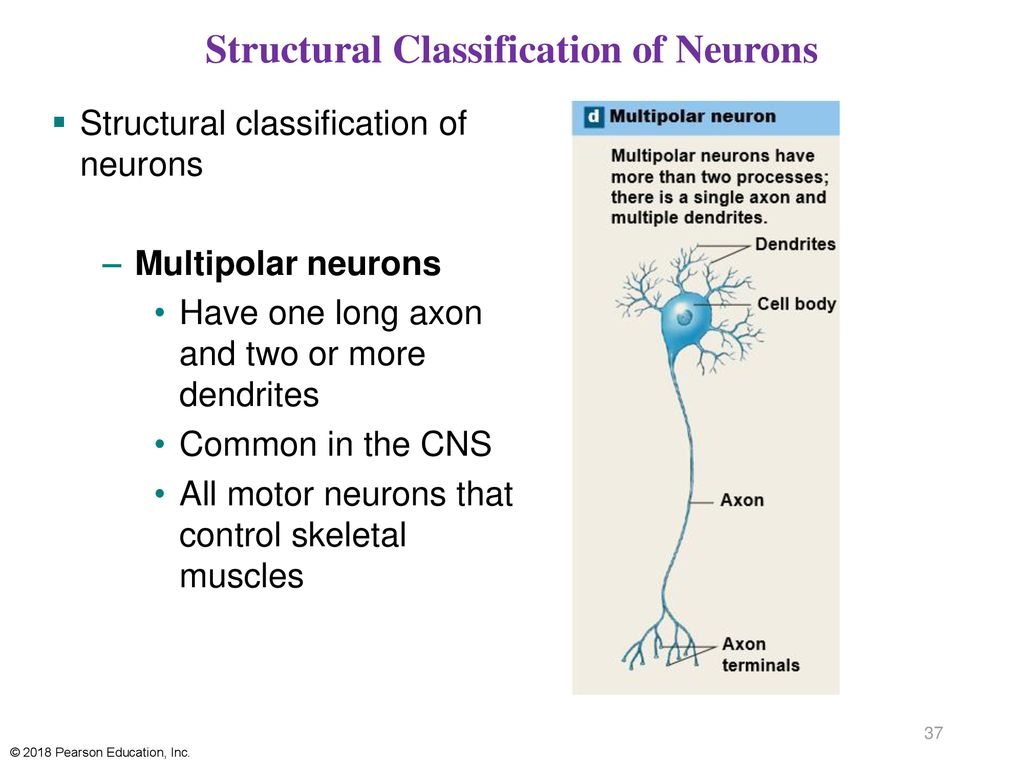 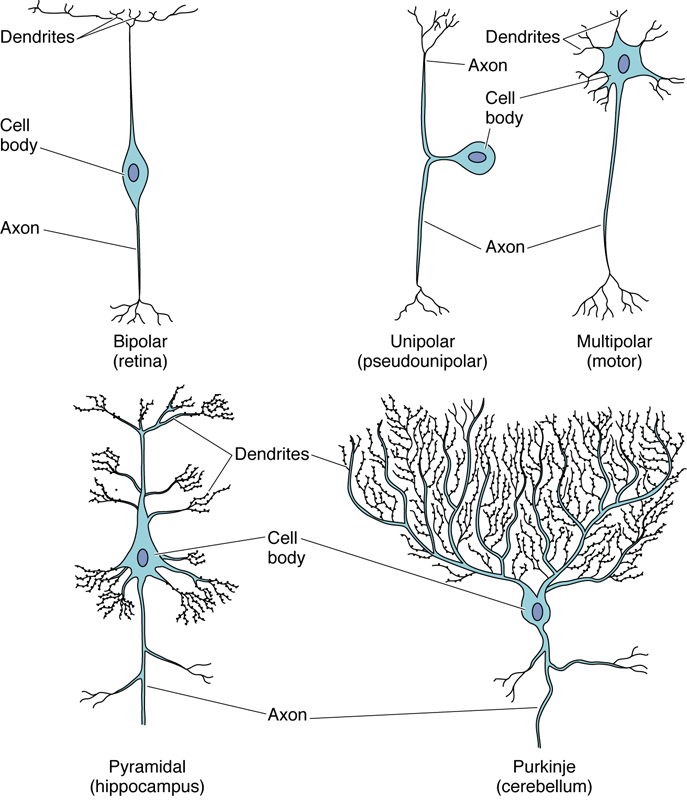 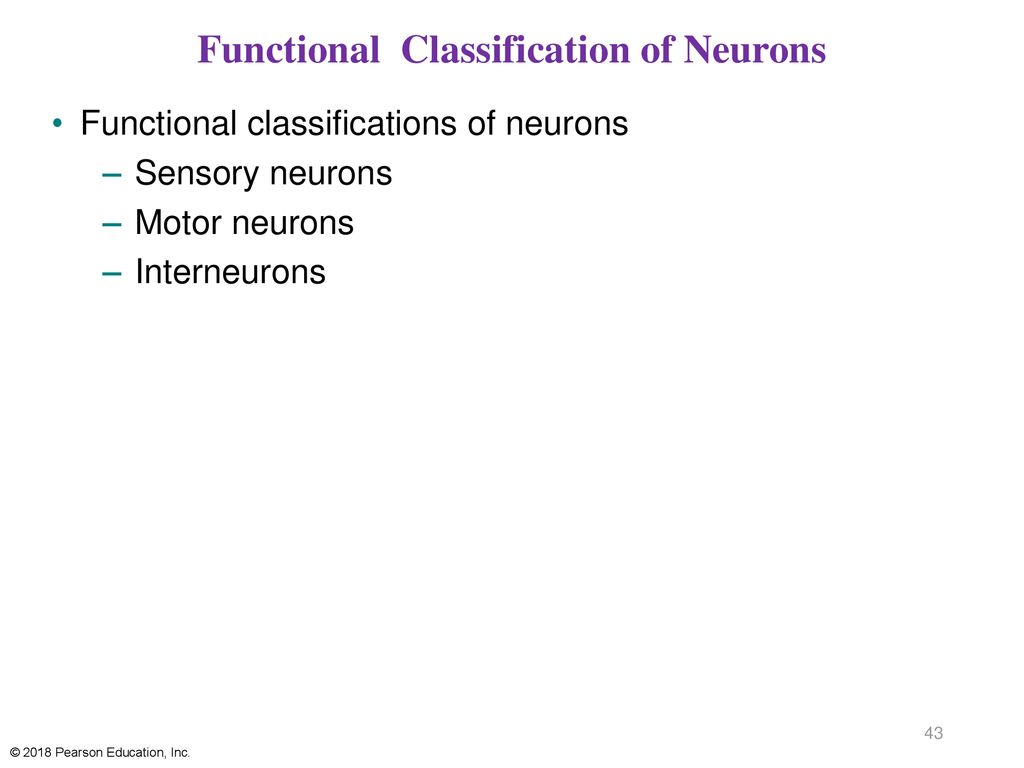 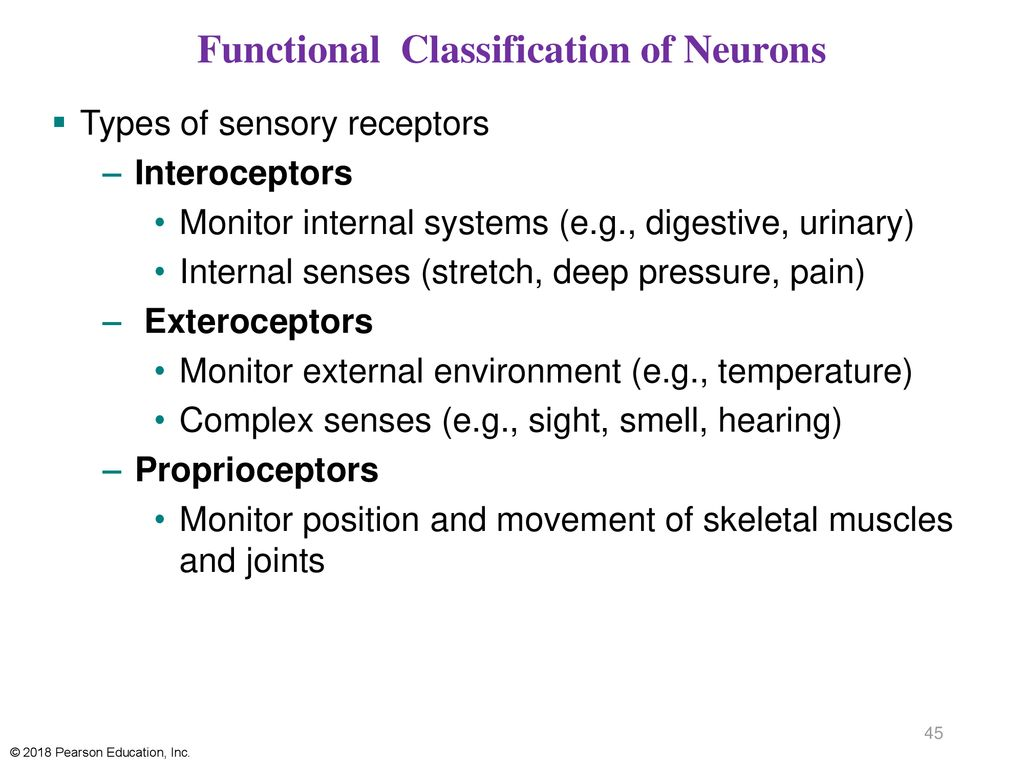 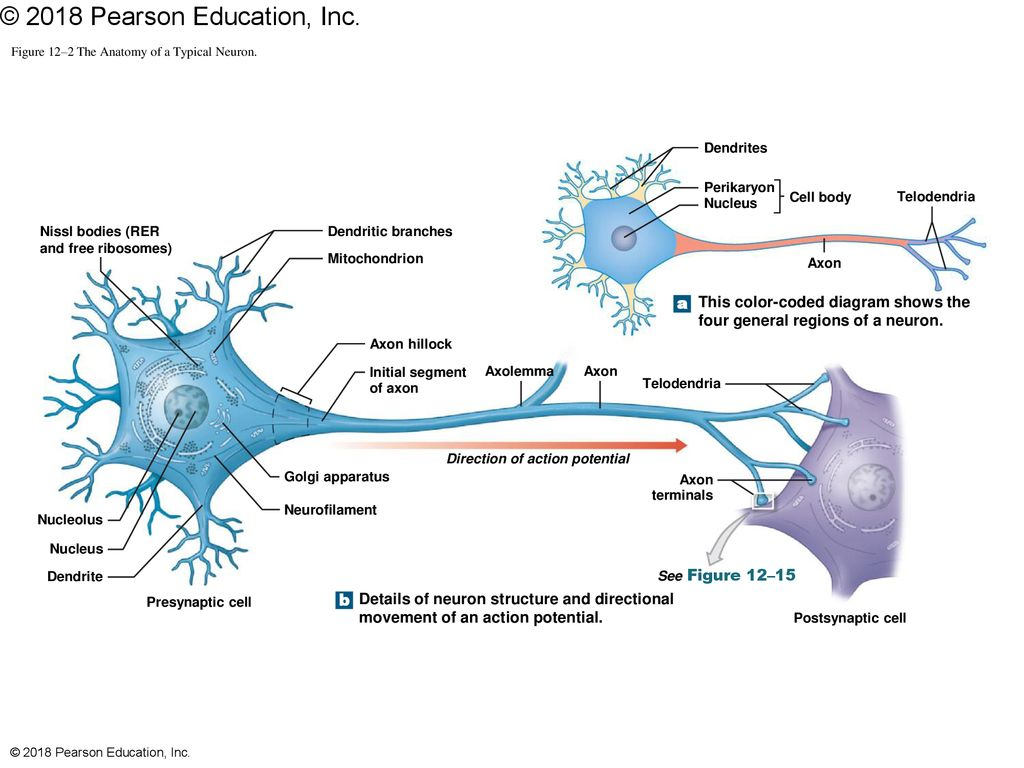 NISSL BODIES
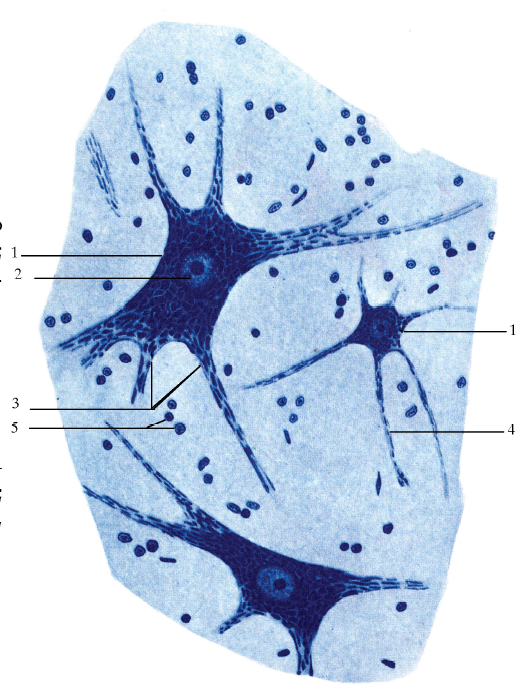 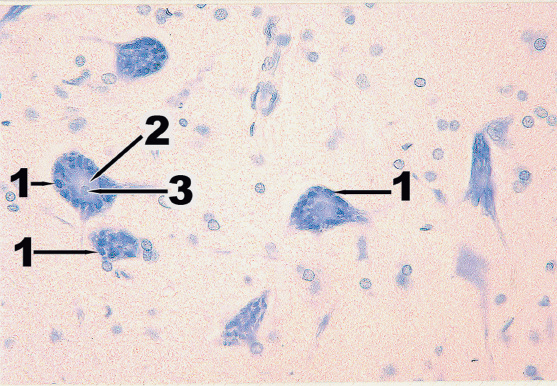 NEUROFILAMENTS
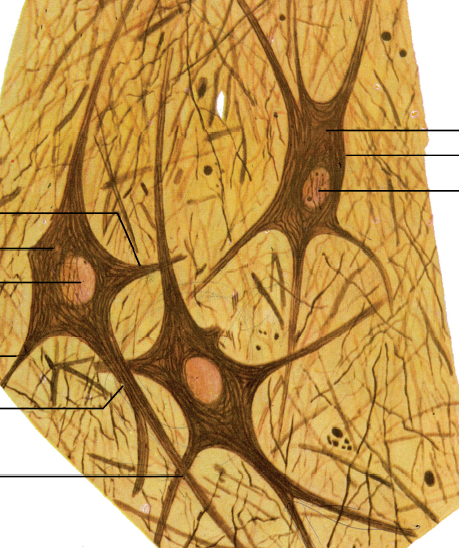 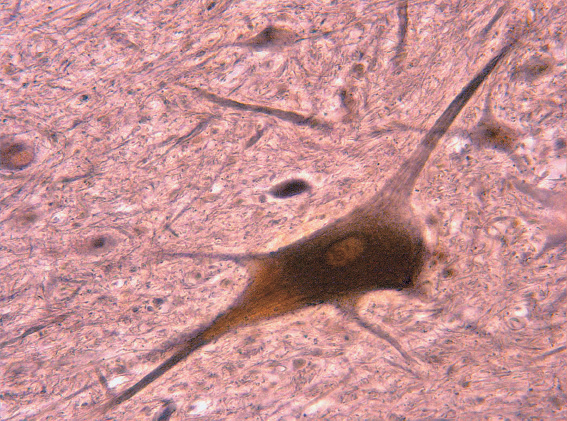 Supporting cells -NEUROGLIA
NEUROGLIA:
1. MACROGLIA
 astrocytes
 oligodendrocytes
 ependymal cells
2.  MICROGLIA
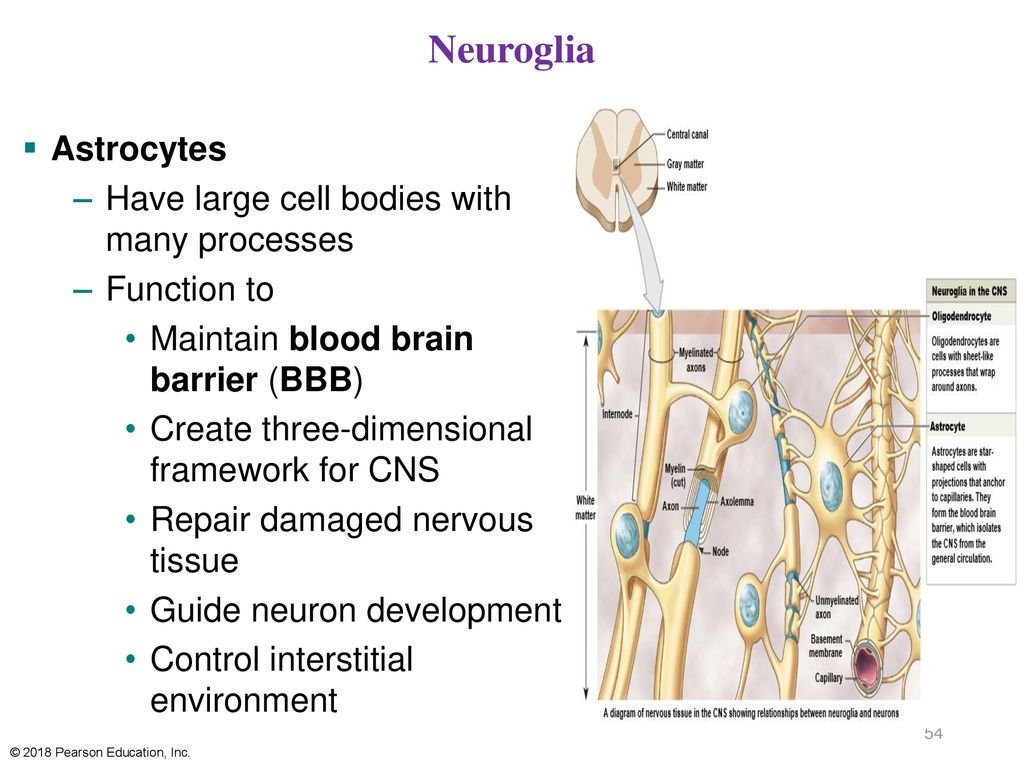 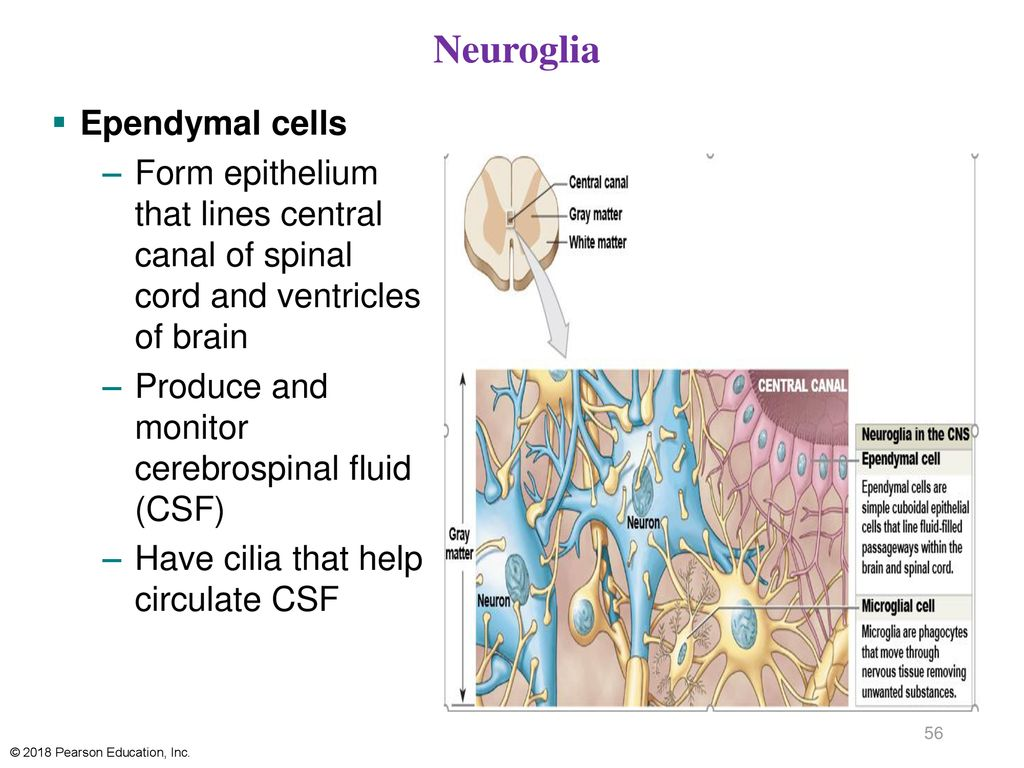 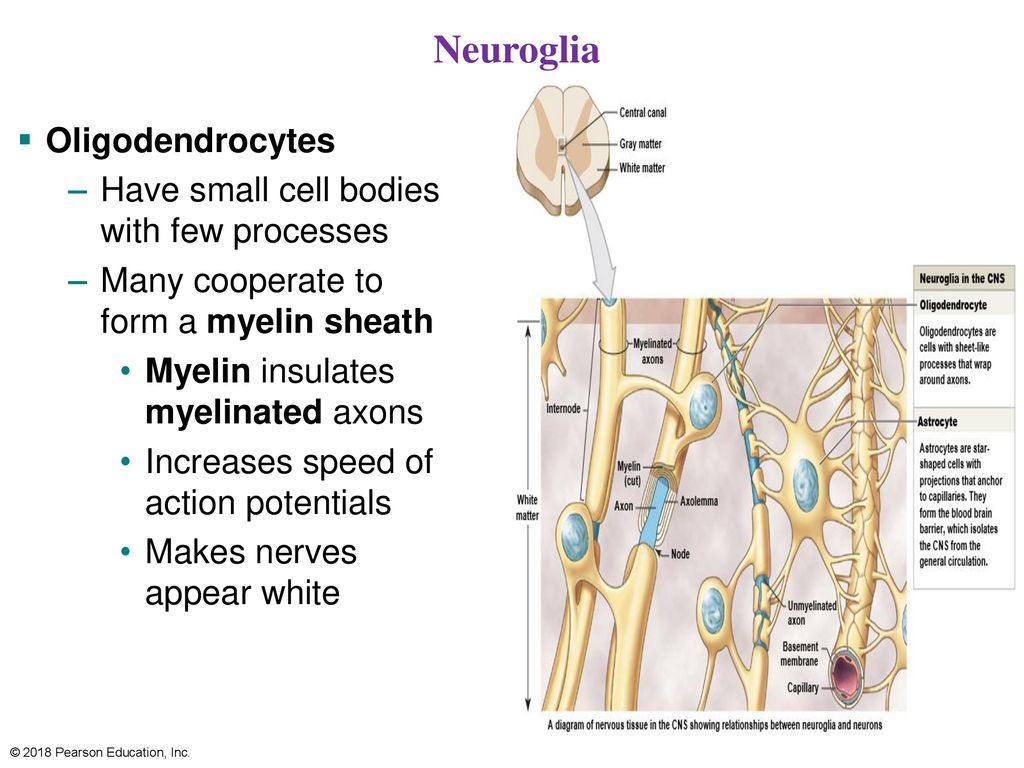 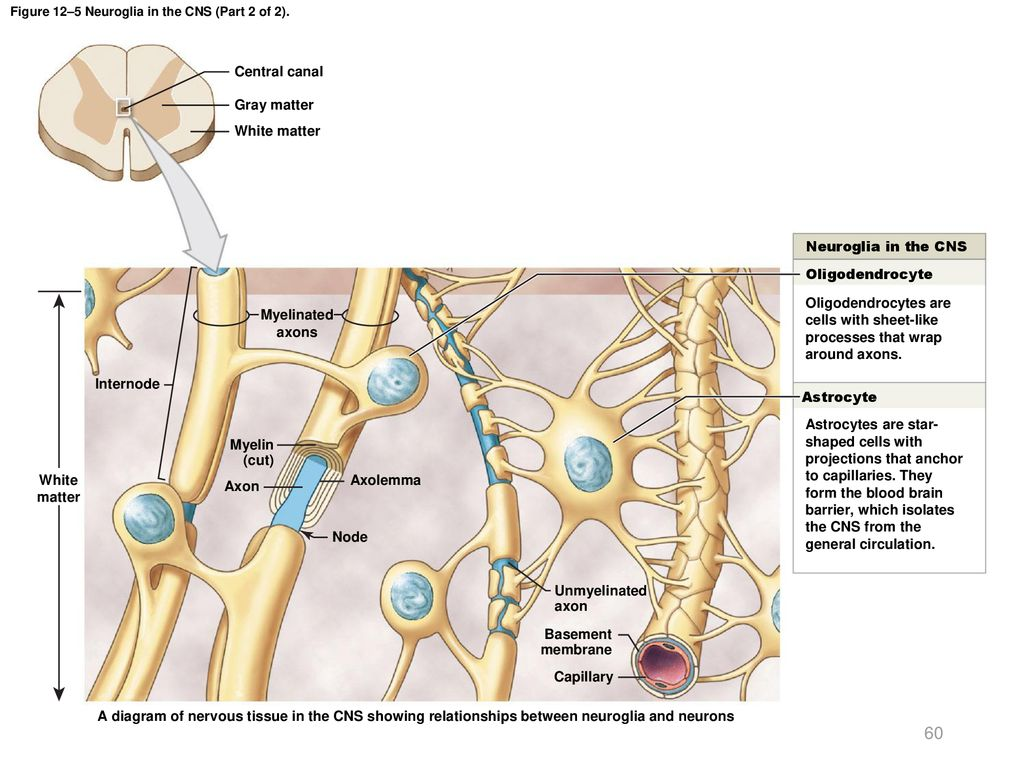 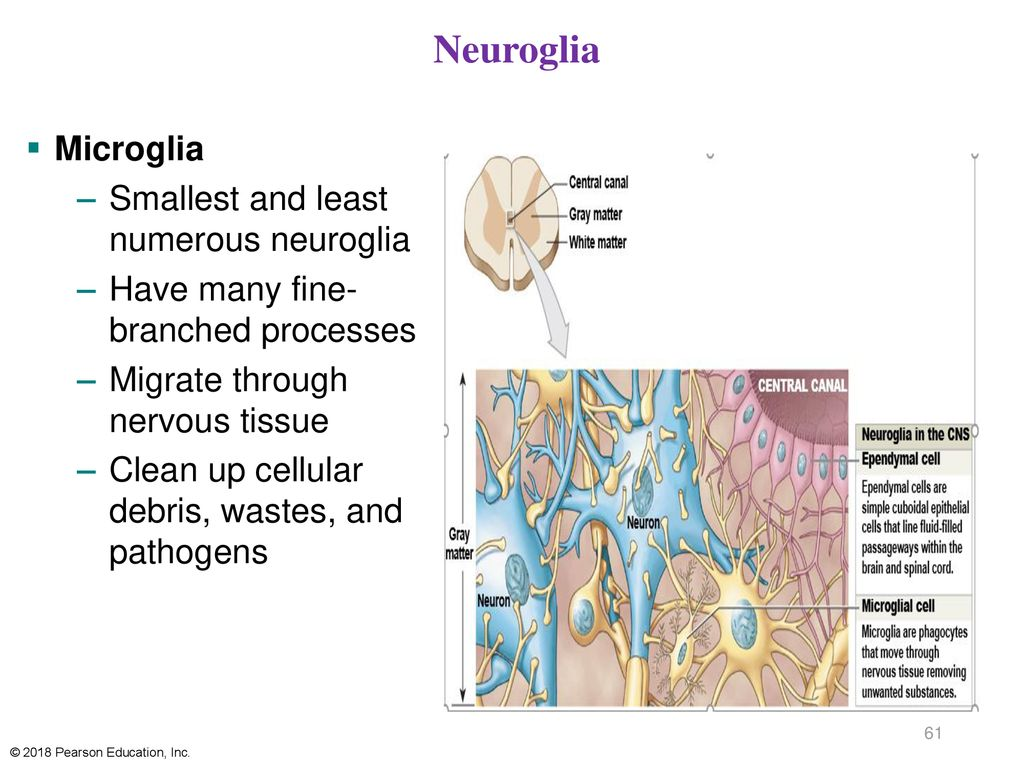 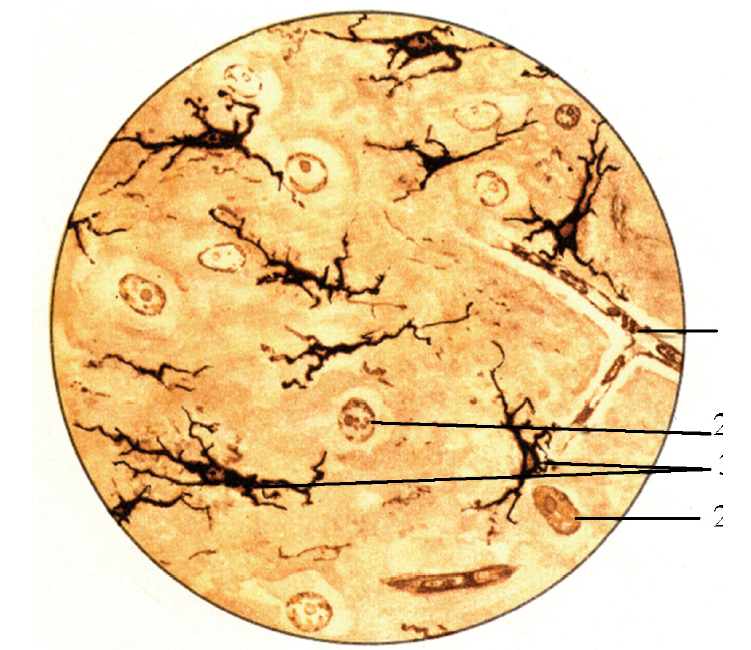 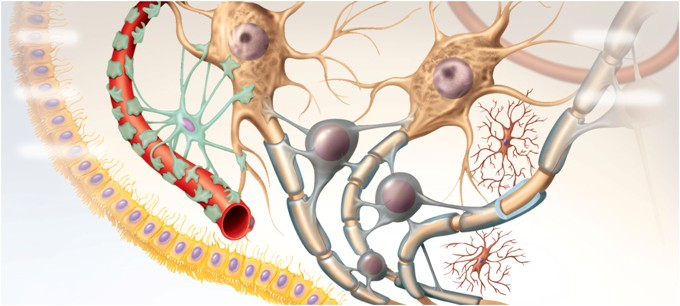 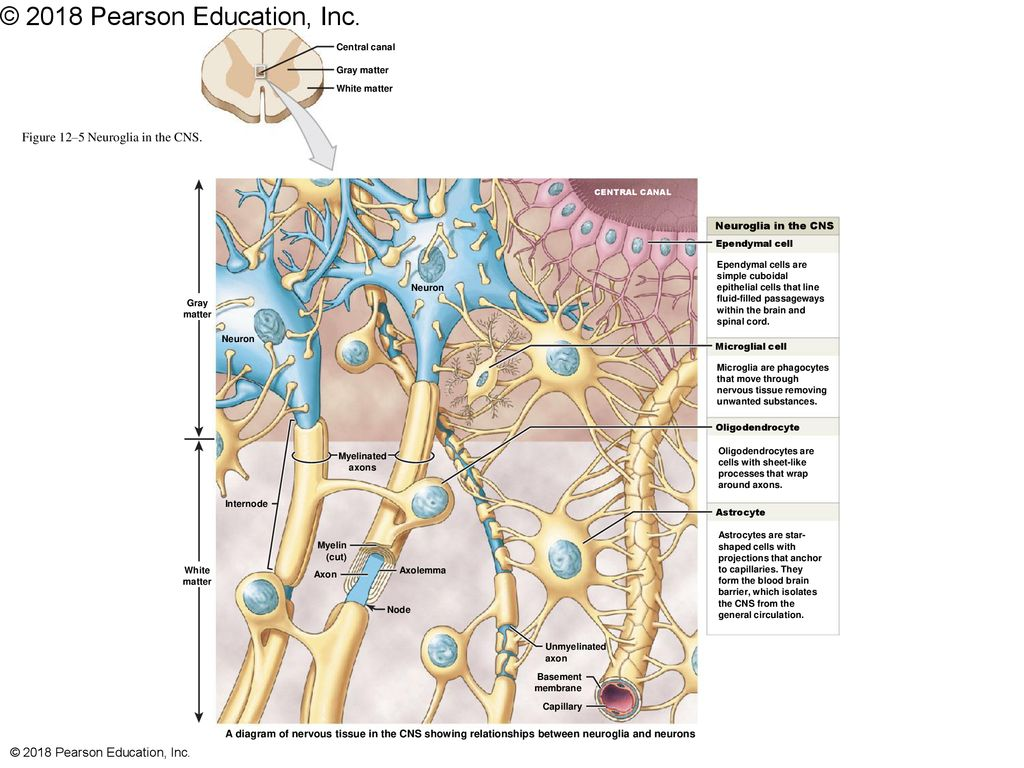 Nerve fibers
myelinated axons
 unmyelinated axons
The nerve fibers
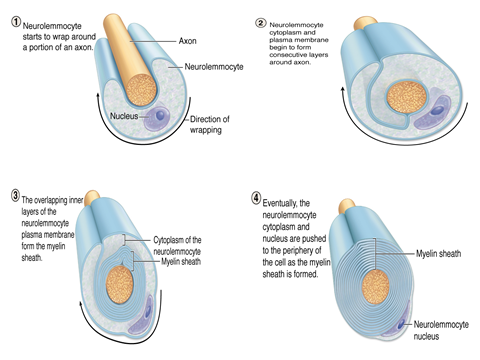 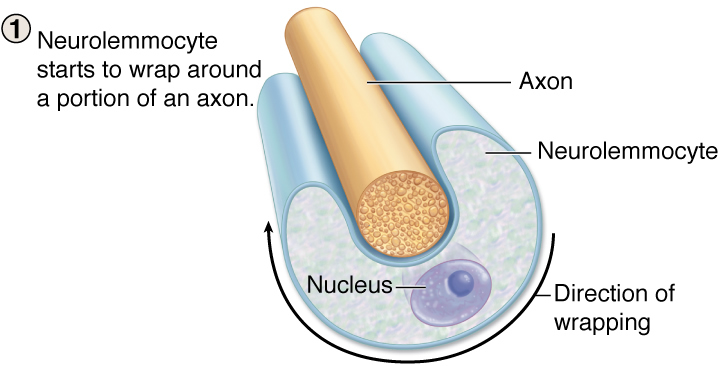 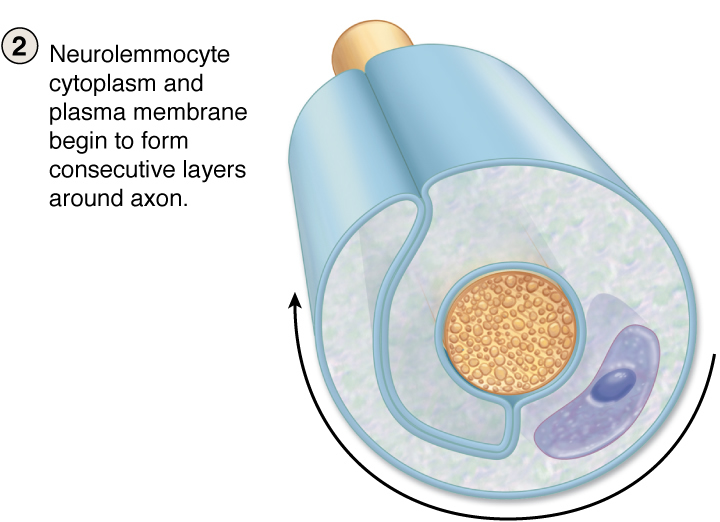 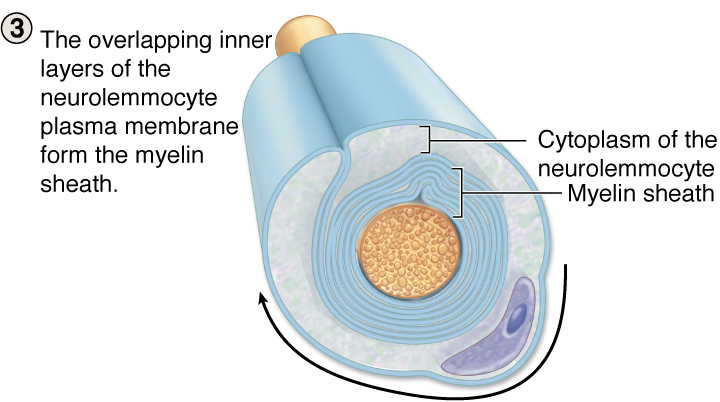 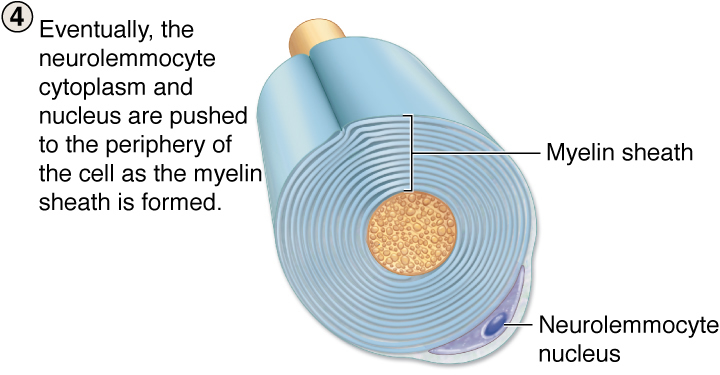 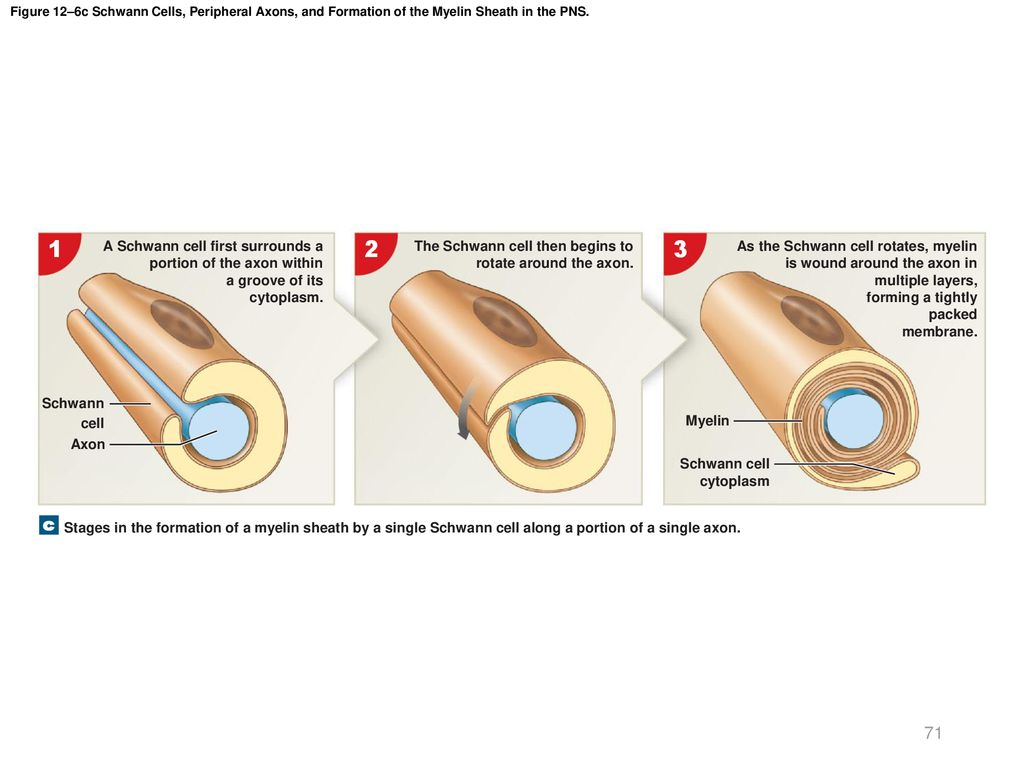 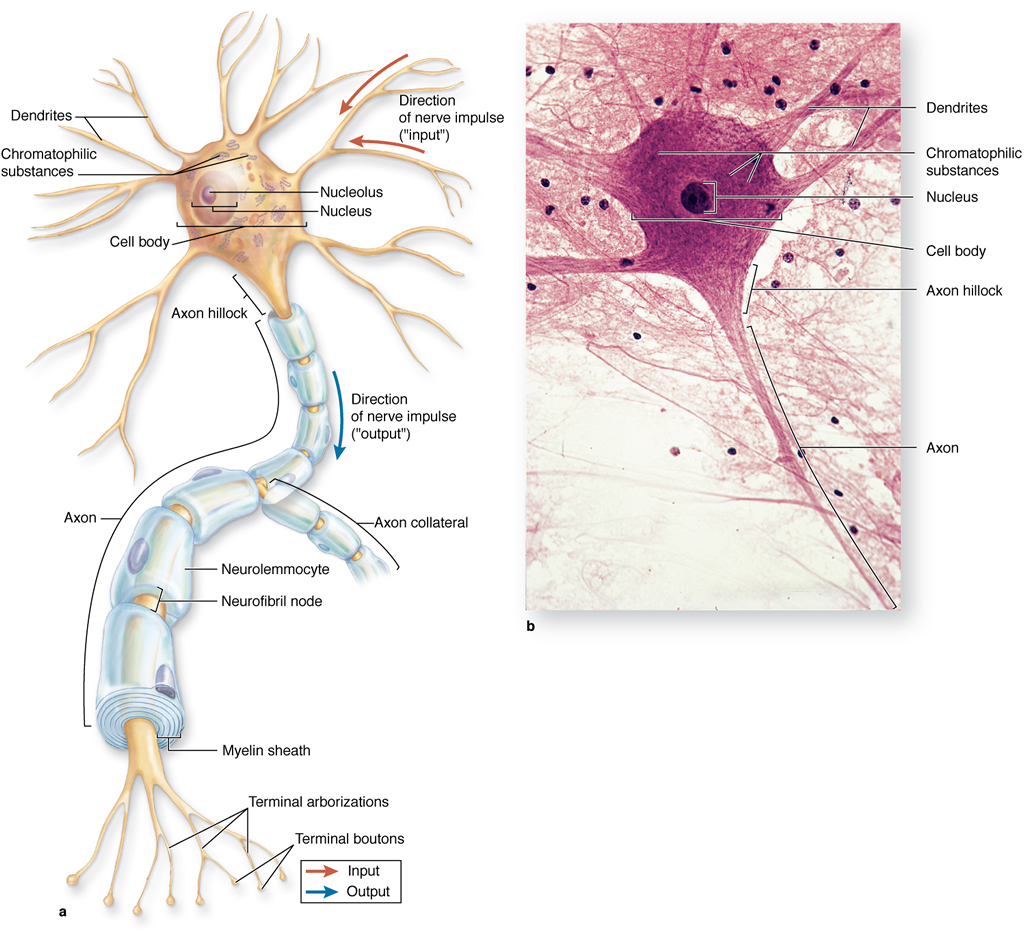 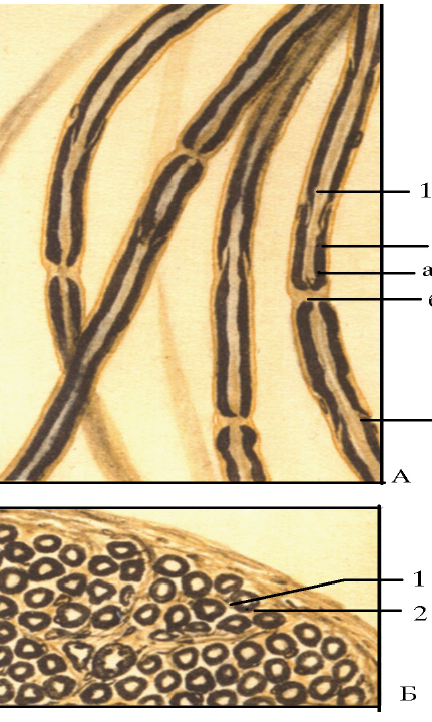 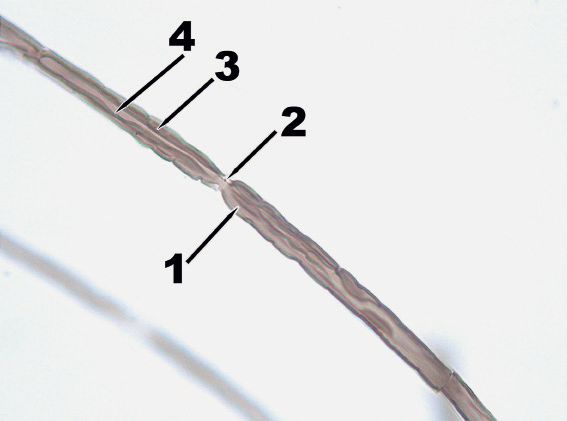 The nerve fibers
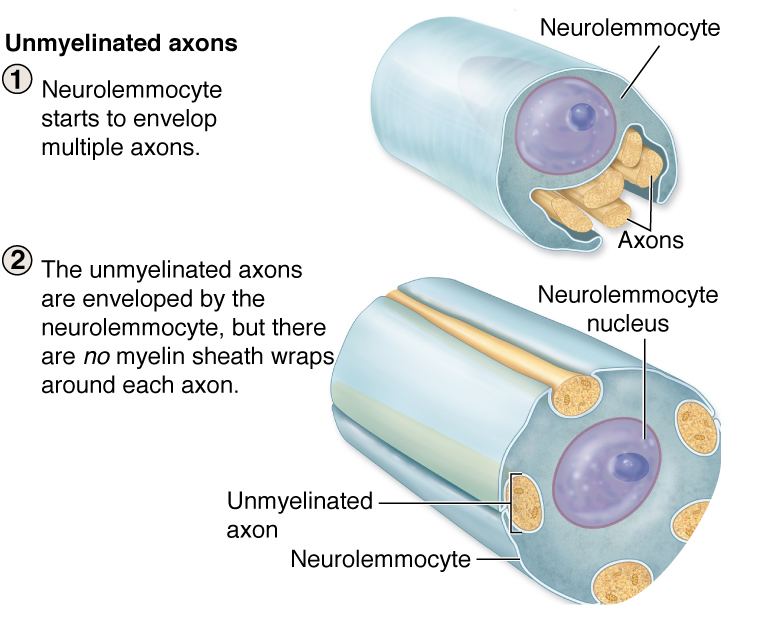 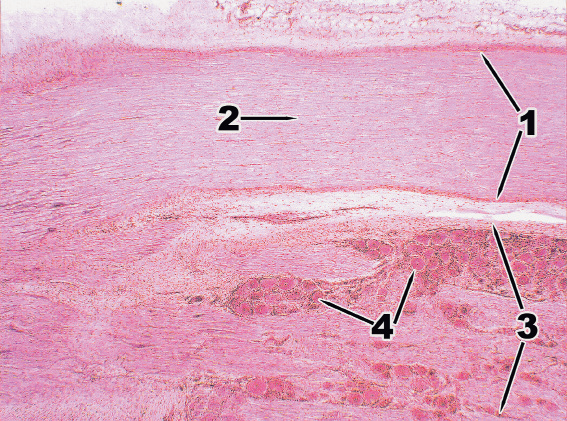 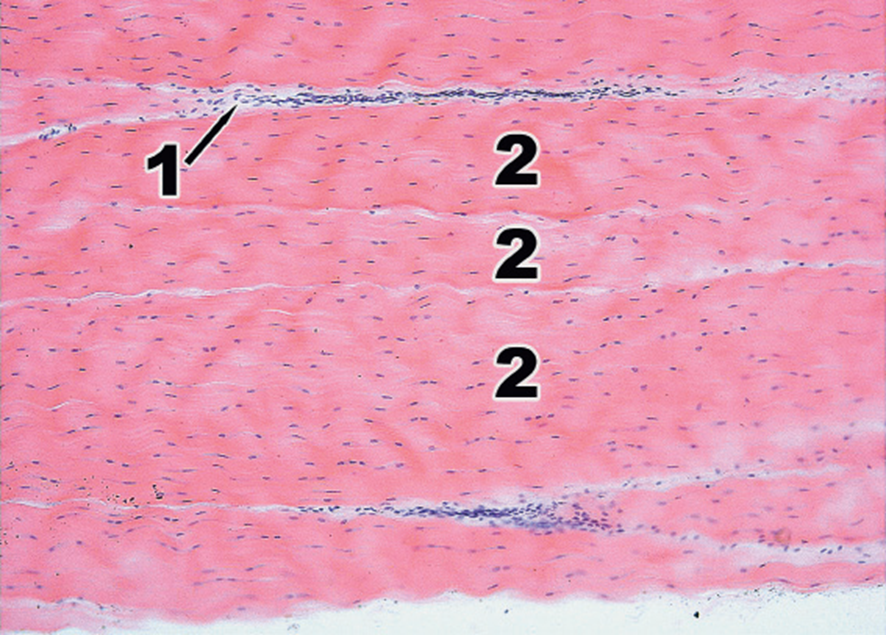 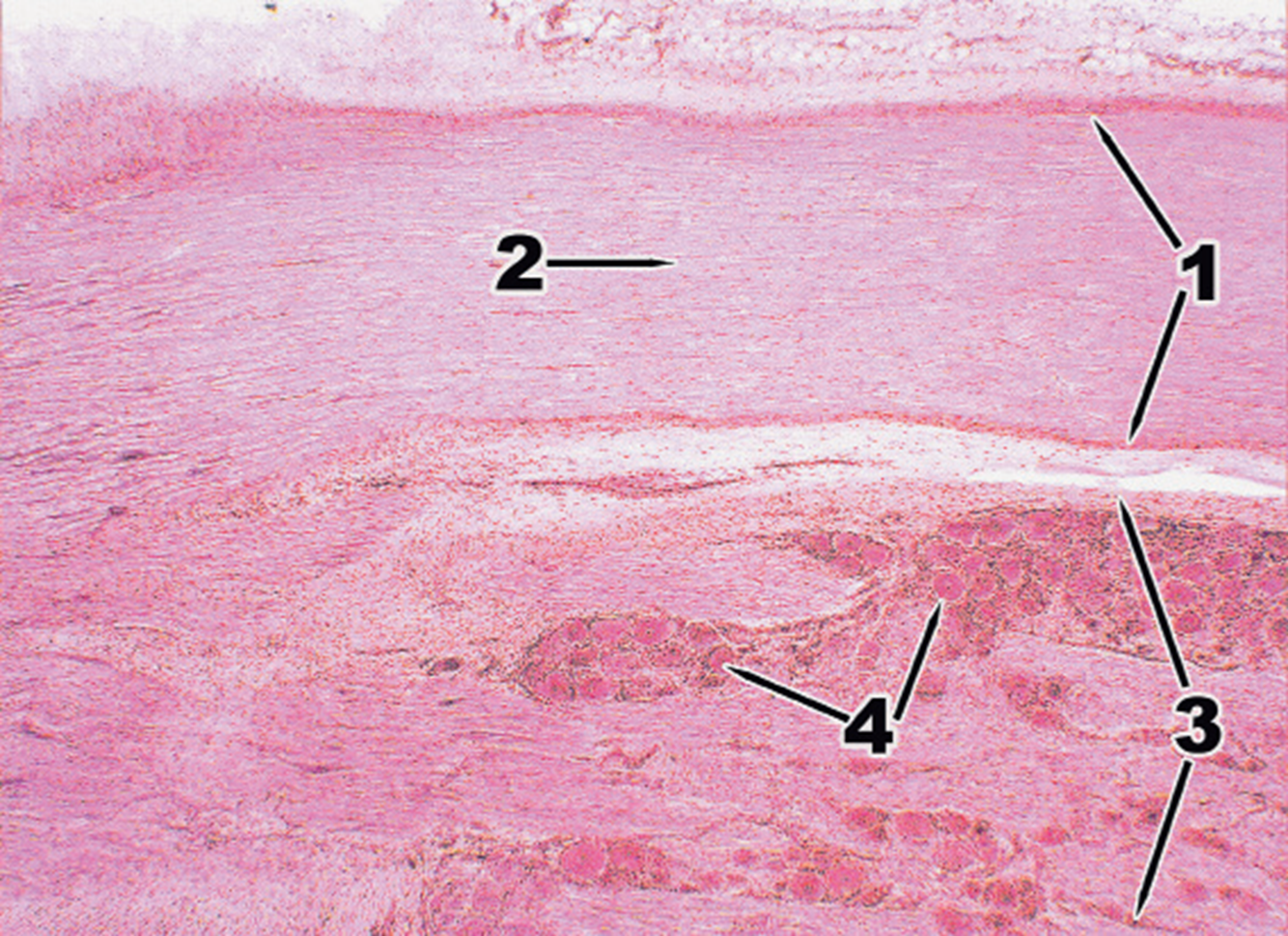 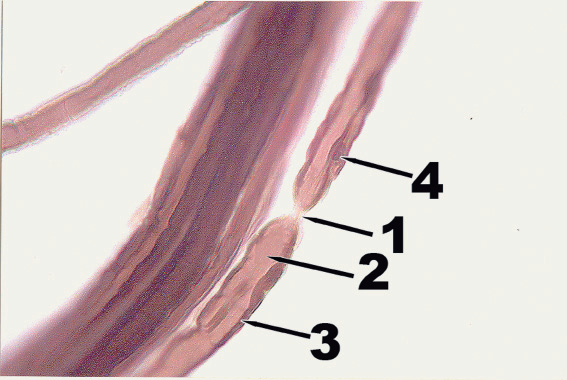 Nerve is a bundle of nerve fibers, myelinated or unmyelinated, held together by connective tissue
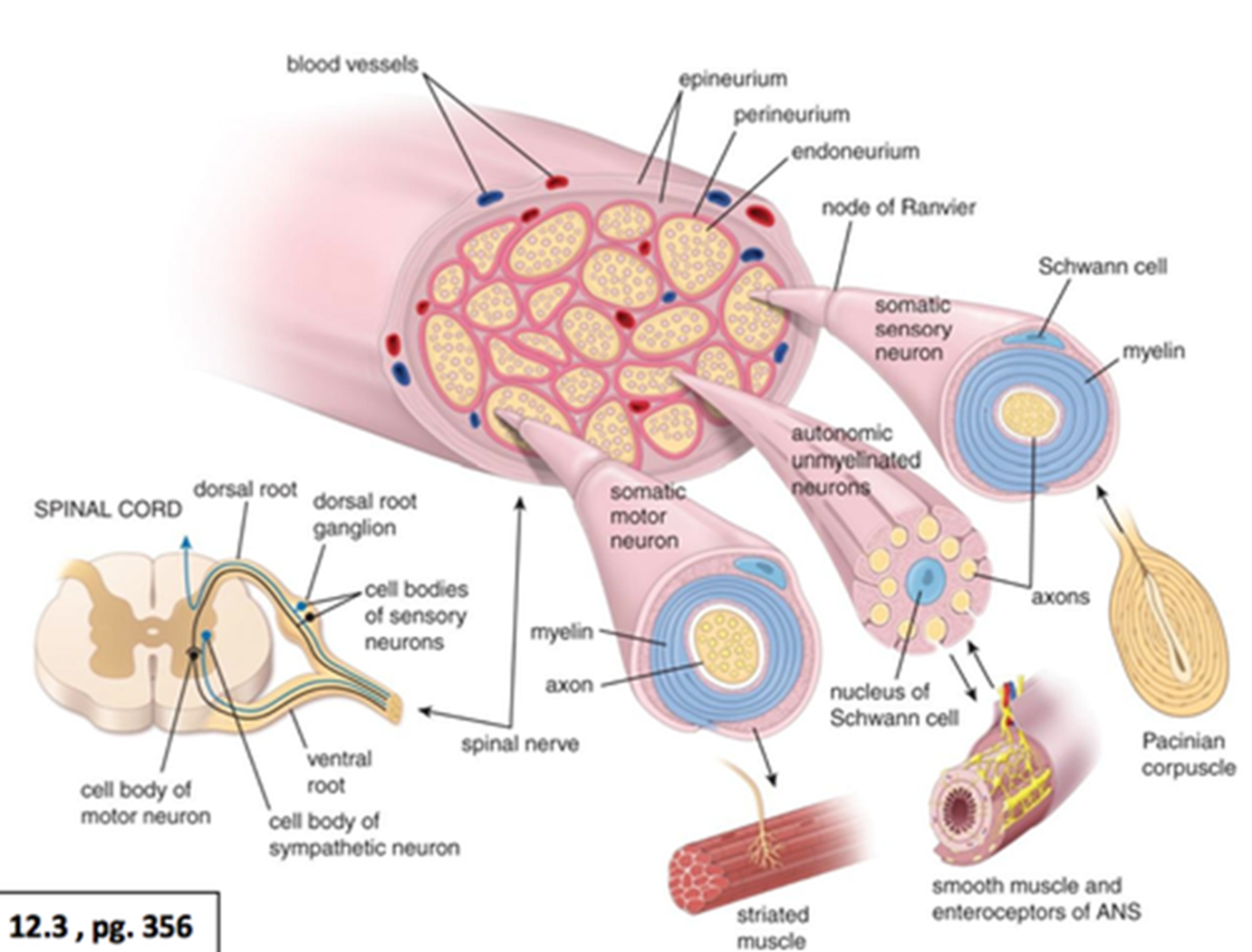 Most nerves are mixed, they contain processes of both sensory and motor neurons
Peripheral nerves are bundles of nerve fibers (axons) surrounded by several investments of connective tissue sheaths. These bundles (fascicles) may be observed with the unaided eye; those that are myelinated appear white because of the presence of myelin. Usually, each bundle of nerve fibers, regardless of size, has both sensory and motor components.
Connective tissue investments of peripheral nerves include the epineurium, perineurium, and endoneurium.
The epineurium is composed of dense, irregular, collagenous connective tissue.
Perineurium, the middle layer of connective tissue investments, covers each fascicle within the nerve. The perineurium is composed of dense connective tissue but is thinner than epineurium. 
Endoneurium, the innermost layer of the three connective tissue investments of a nerve, surrounds individual nerve fibers (axons).